食事
寿司・日本料理　葵
プロの料理人の手ほどきを受けながら、一つひとつ異なる寿司ネタで作れるので、最後まで飽きることなく、寿司職人気分が味わえます。
■メニュー













・手毬寿司握り体験：￥3,600
■店内の様子
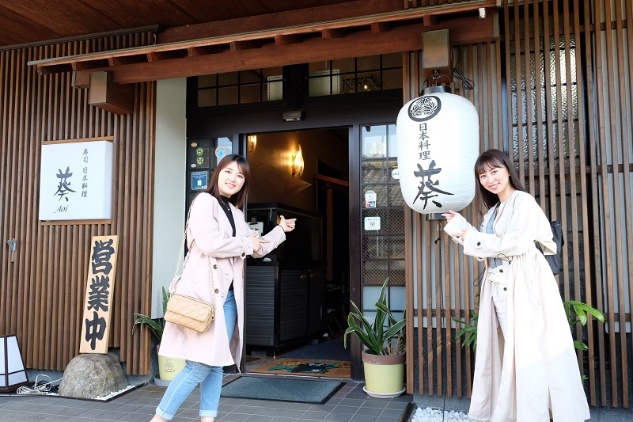 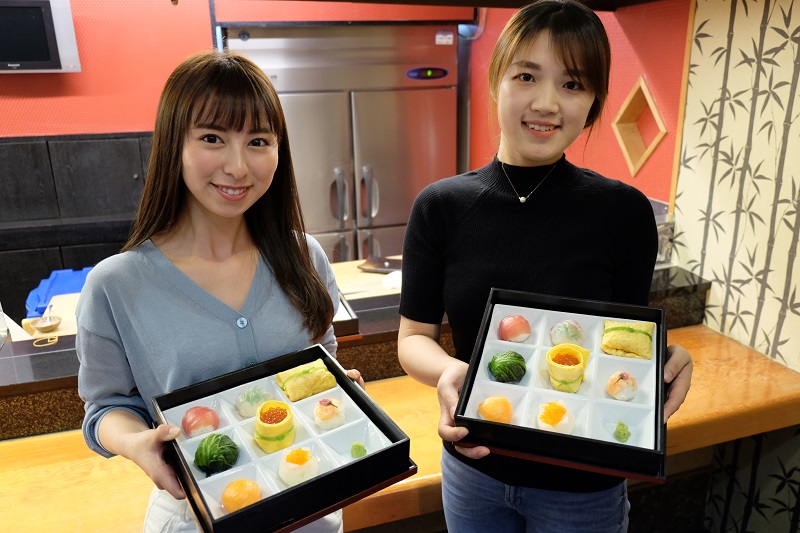 ■特徴
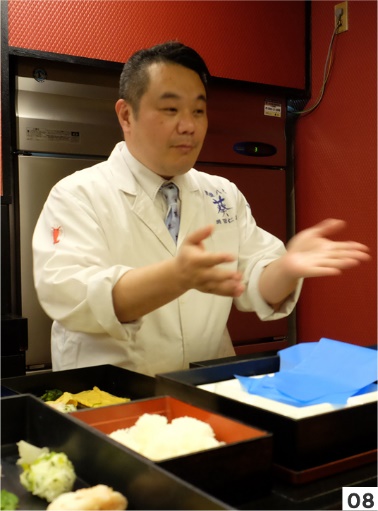 プロの料理人の手ほどきを受けながら、一つひとつ異なる寿司ネタで作れるので、最後まで飽きることなく、寿司職人気分が味わえます。
【所　在　地】　熊本県八代市本町１丁目１３−２６
【営業時間】　 11時00分～14時00分, 17時00分～22時00分
【受入人数】　 ～ 20人程度
【受付締切】　　一か月前まで　
【申込・問合】　一般社団法人DMOやつしろ　（住所：熊本県八代市本町一丁目10-36ヨネザワビル１階）
　　　　　　　　　　E-mail: omotenashi@dmo8246.jp   Tel: 0965-31-8200　Fax：0965-32-2334
【URL】　　　　https://www.youtube.com/watch?v=_LZup3MIV0U